Renkler
Ana-Ara Renkler
Sıcak-Soğuk Renkler
Zıt Renkler
Nötr Renkler
ÖZEL MERVE KOLEJİ GÖRSEL SANATLAR
Ana Renkler
SARI
KIRMIZI
MAVİ
Ara Renkler
SARI -KIRMIZI = TURUNCU
KIRMIZI- MAVİ=MOR
MAVİ- SARI=YEŞİL
Renk Çemberi
Ana renkler
Kırmızı
Sarı
Mavi
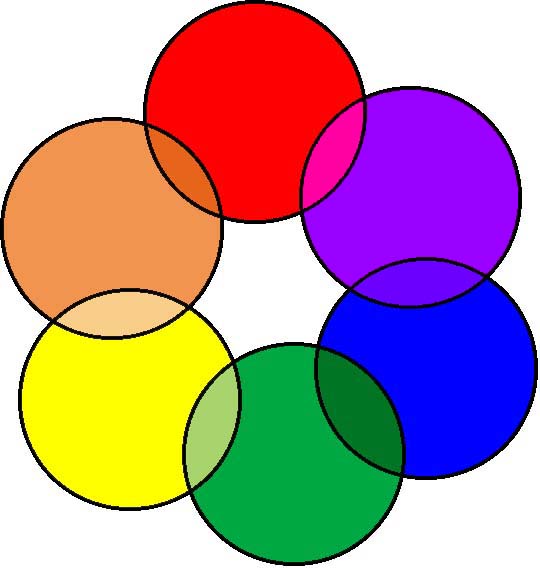 Ara renkler
Turuncu
Yeşil
Mor
Sıcak Renkler
Sarı
Kırmızı
Turuncu
Soğuk Renkler
Mavi
Mor
Yeşil
Zıt Renkler (Kontrast )
Kırmızı -Yeşil
Sarı  -  Mor
Mavi – Turuncu
Nötr Renkler
Siyah – Beyaz
Gri